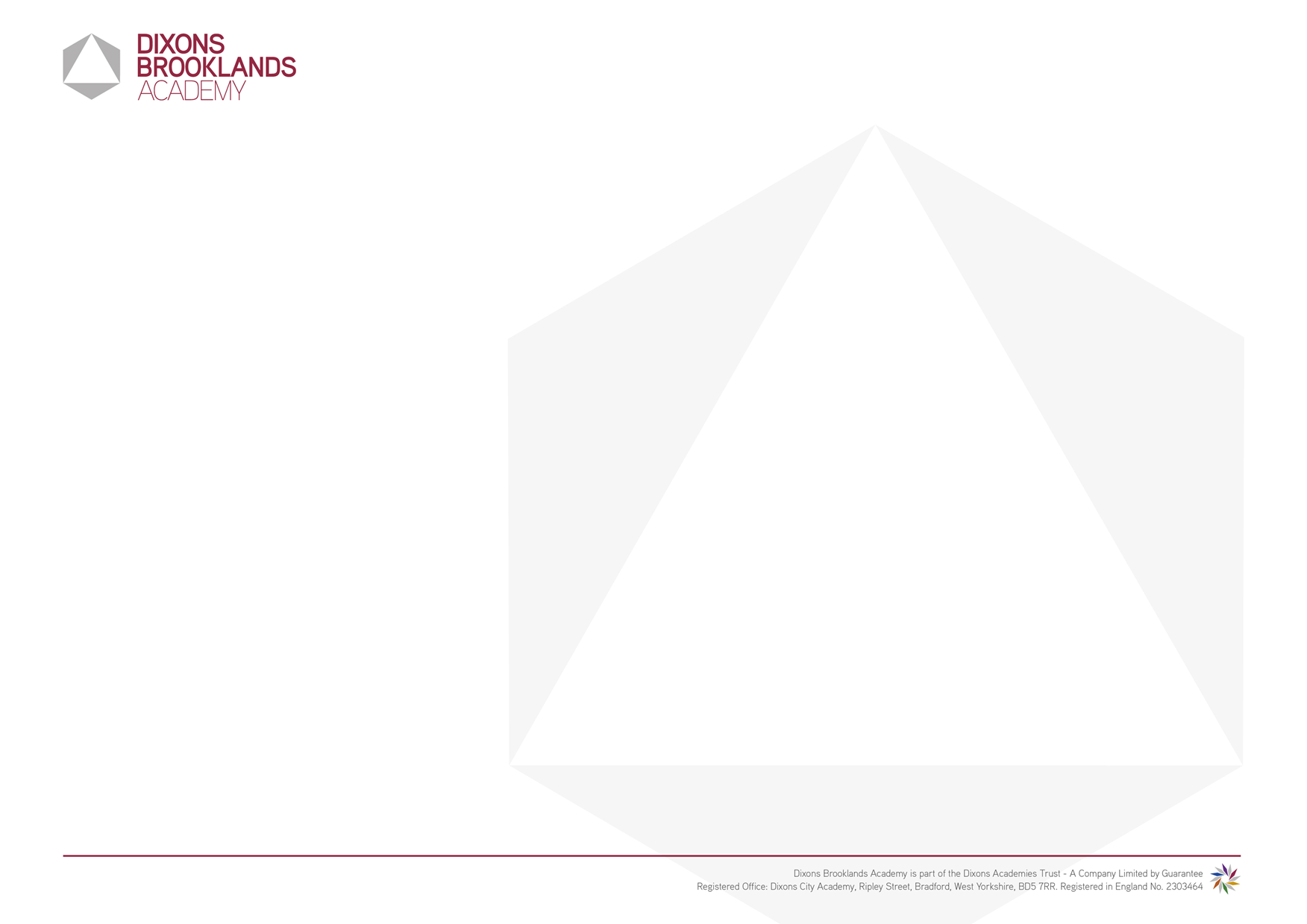 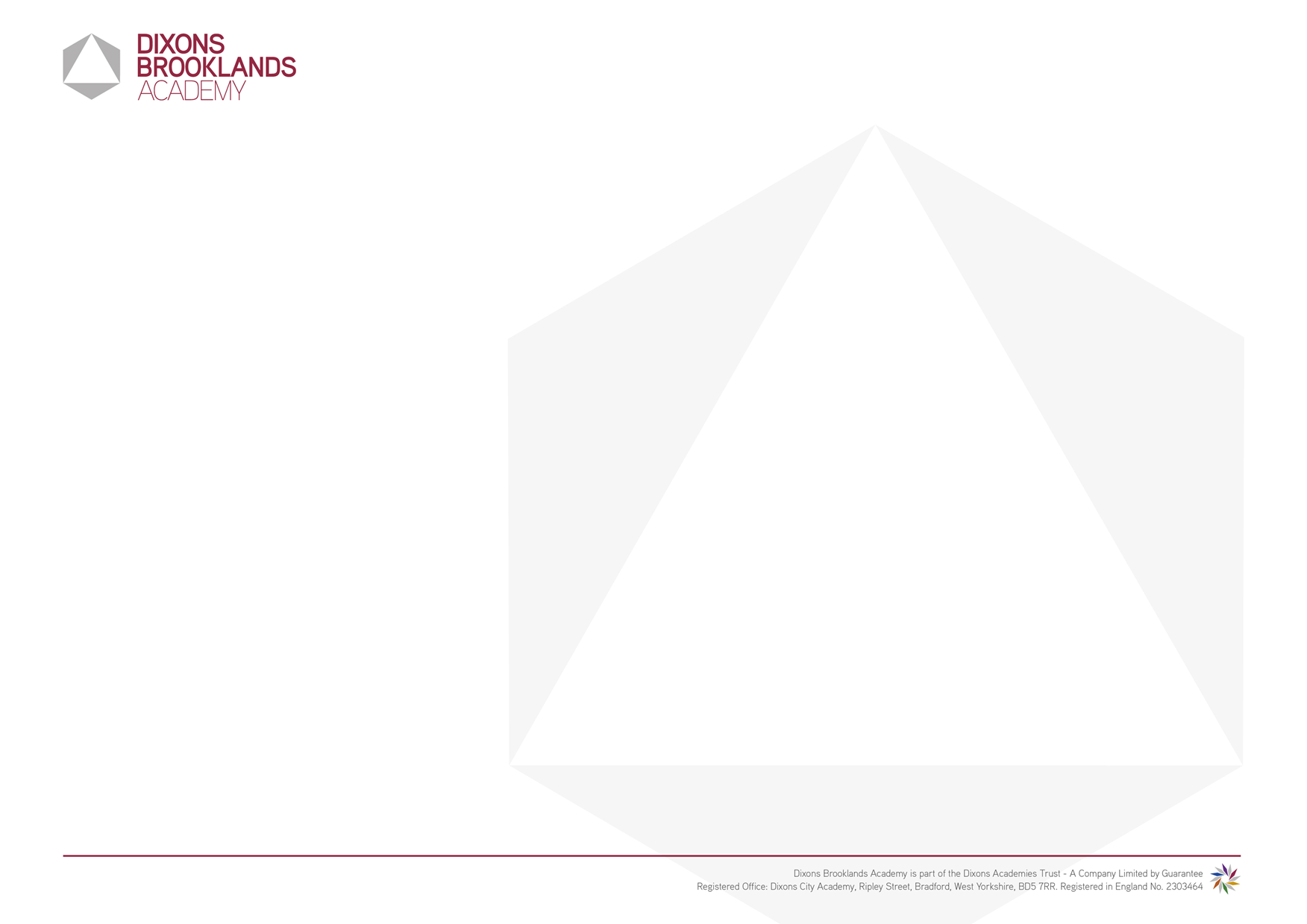 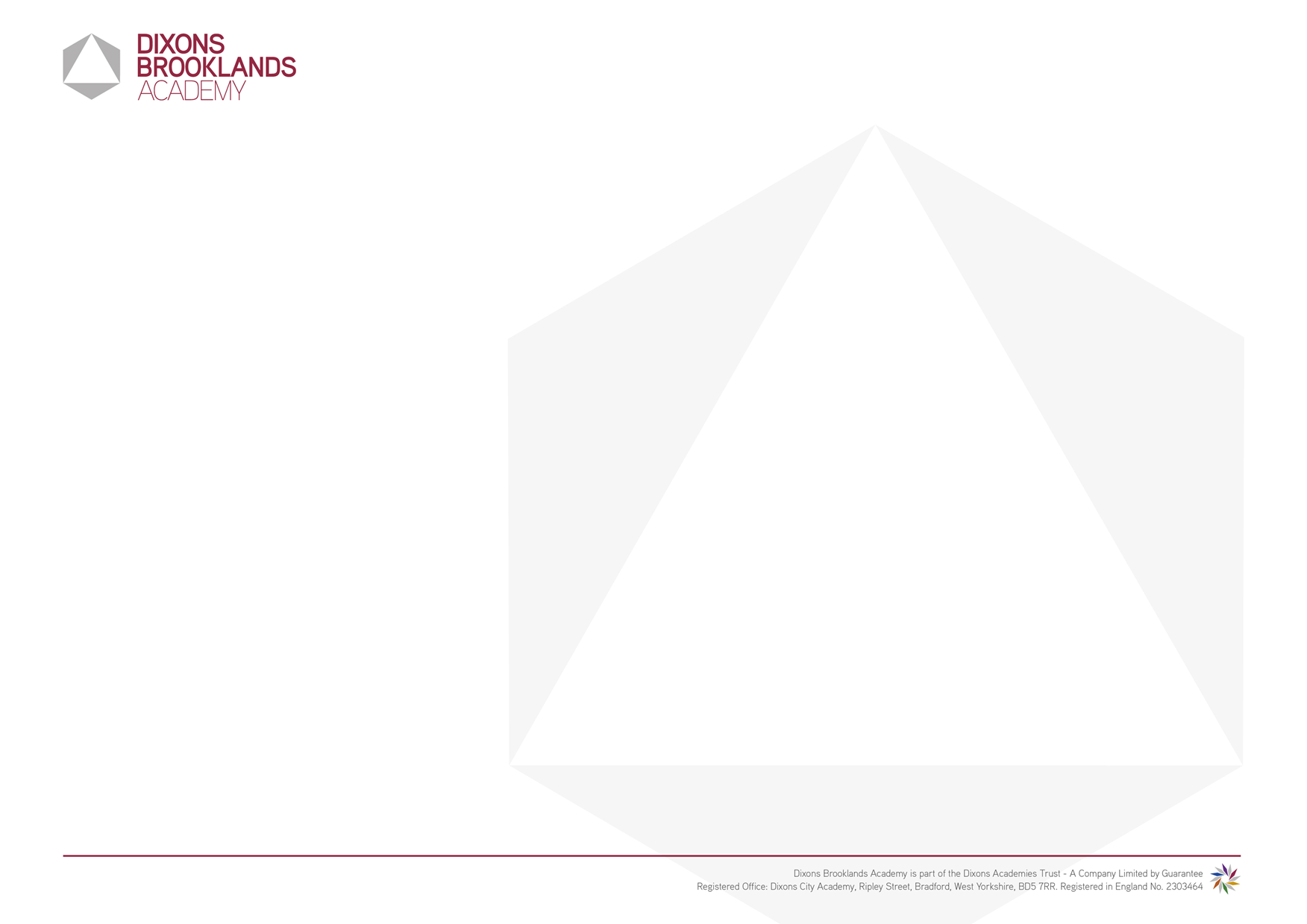 Year Ten
Year Eleven